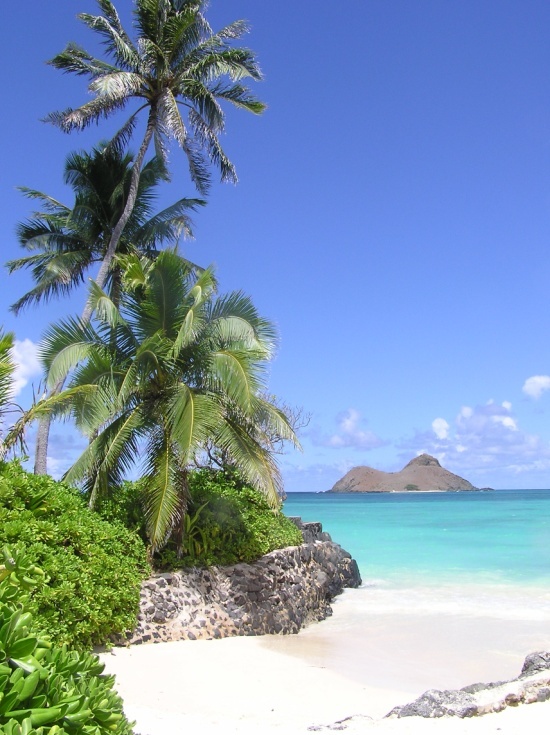 Reach out Pacific                       (REPAC)
REPAC:  Mission
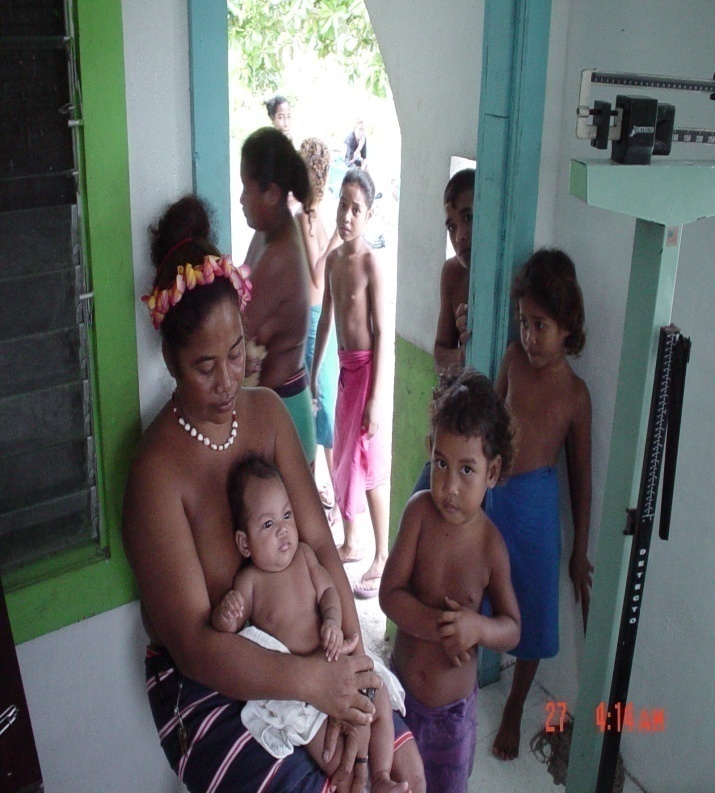 Improve healthcare and education in Micronesia 
Collect /distribute surplus supplies from public and private institutions in Hawaii 
Interface with APIL
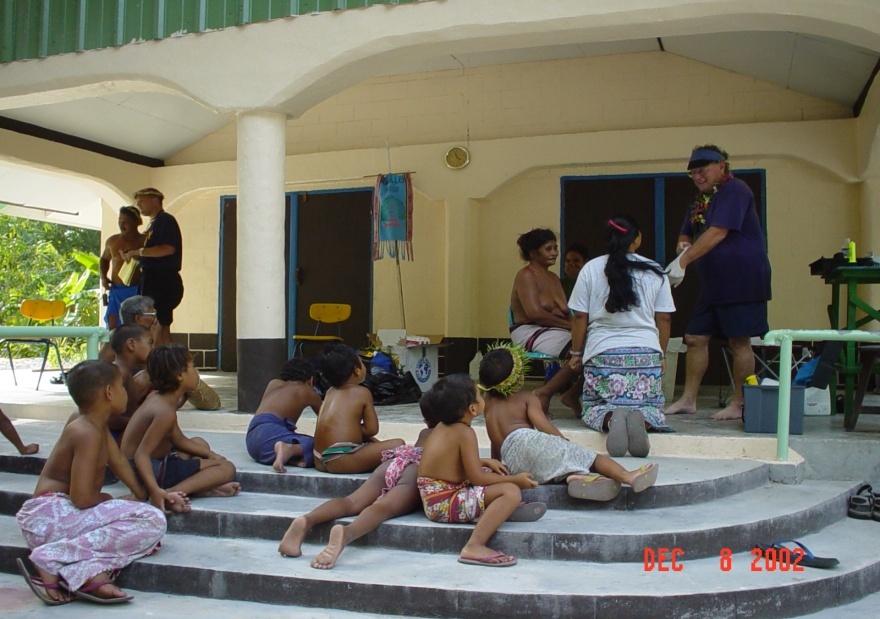 REPAC Board Site Visits
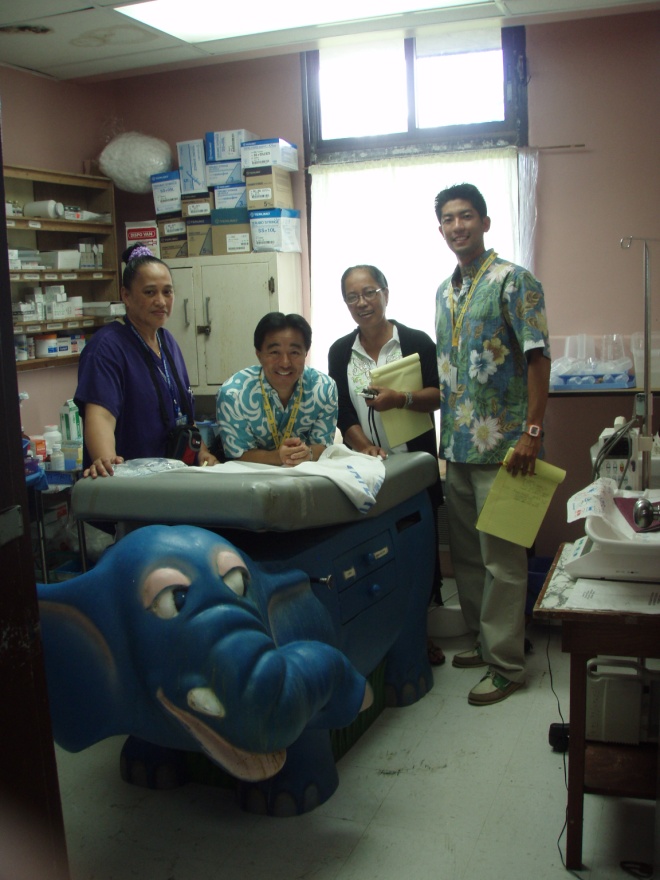 June 09: Pohnpei, Yap, Palau
Assess Needs
Health and Education Ministers
Doctors/Nurses
Teachers and Principals
Identify Partners
Responsiveness
Internet Access (Website)
Evaluation Component
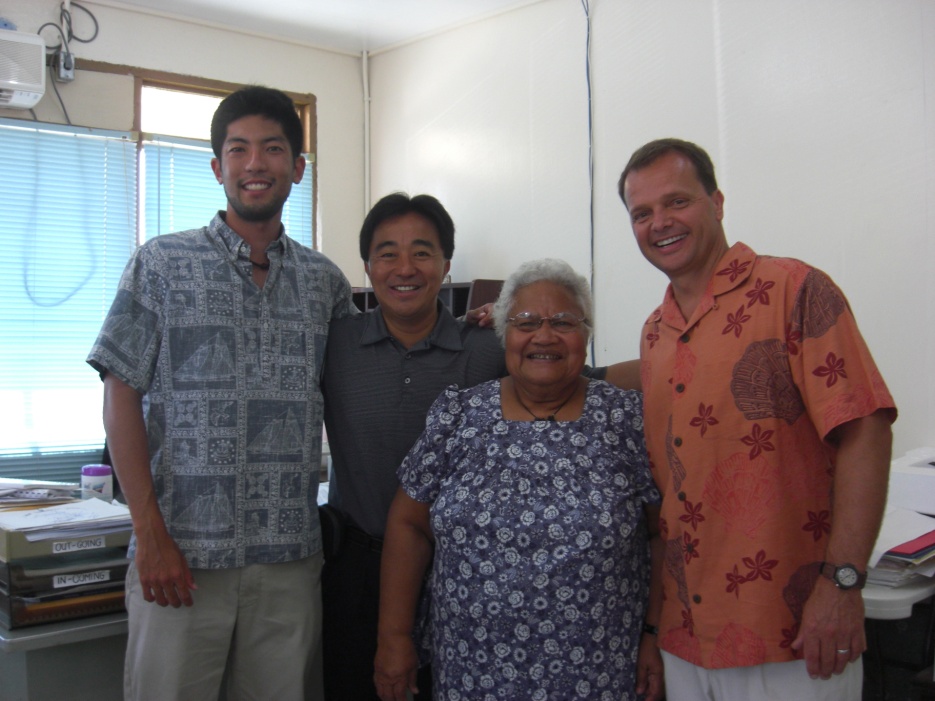 Pohnpei Library
Not enough shelves to accommodate books. Many are being stocked in the office. 
Reference section contains dictionaries and encyclopedias from  1990-1991.
Palau, CNMI, Pohnpei, July 2009UH Bookshelves/Educational Supplies
3 Containers of bookshelves
6 Study carrels
6 TVs and carts
4 card catalogs
120 boxes of library books
Moving Day, July 09
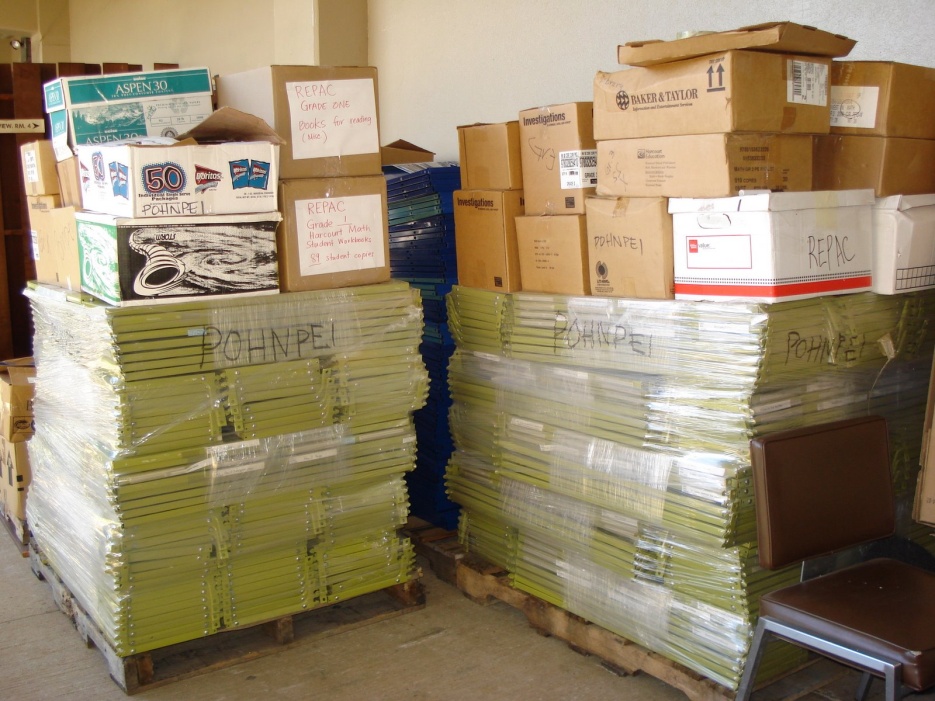 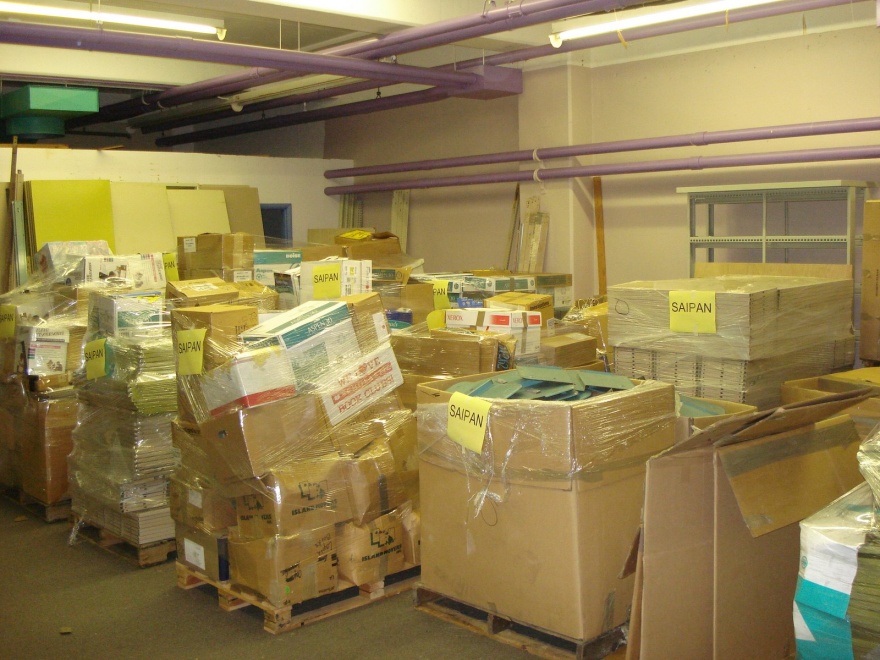 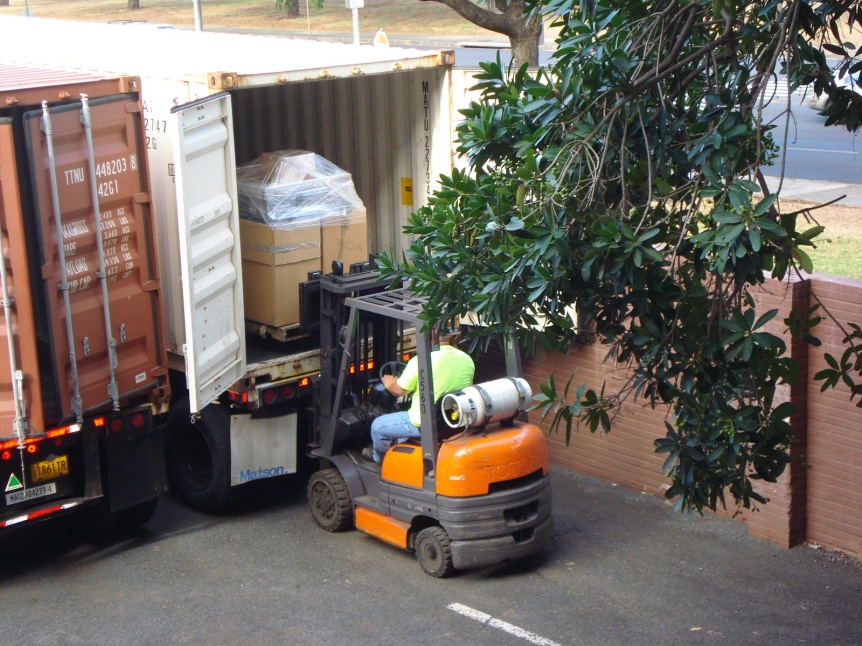 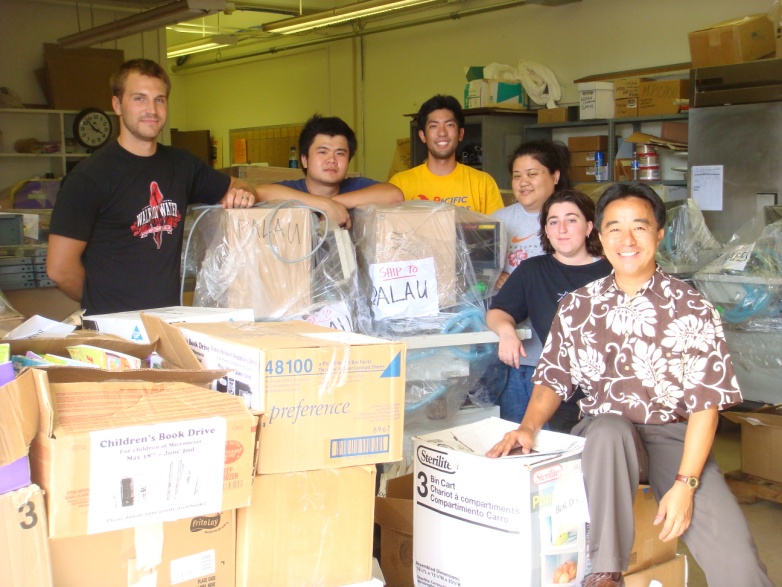 Arrival in Pohnpei
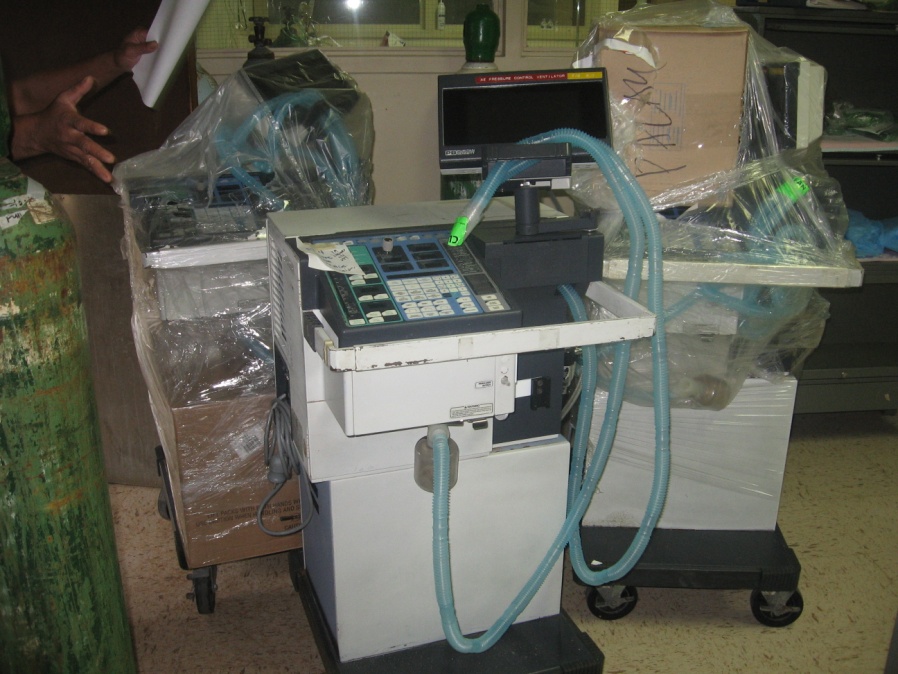 3 ventilators to Pohnpei Hospital
Rotary Club assembles shelves at Pohnpei Library
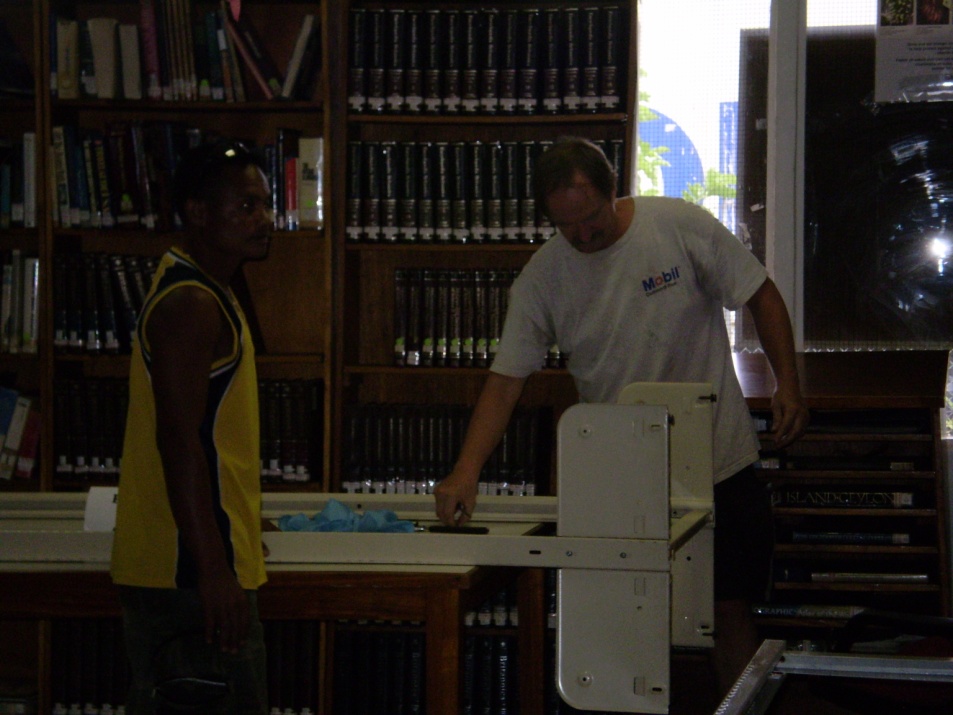 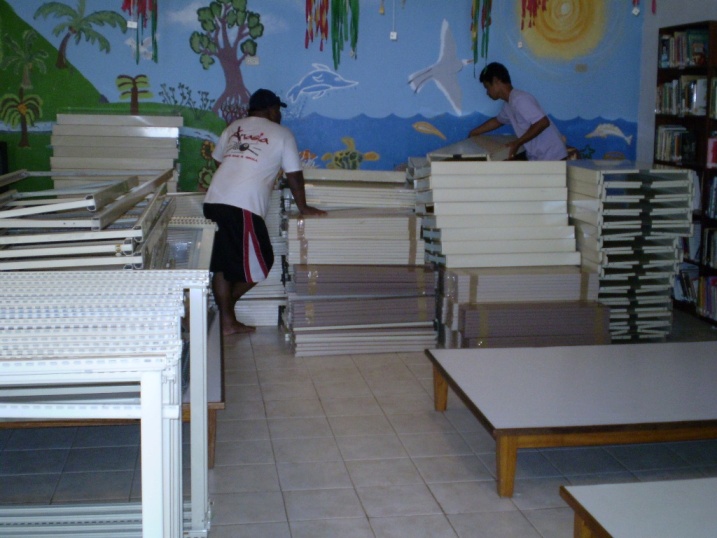 Arrival in Palau
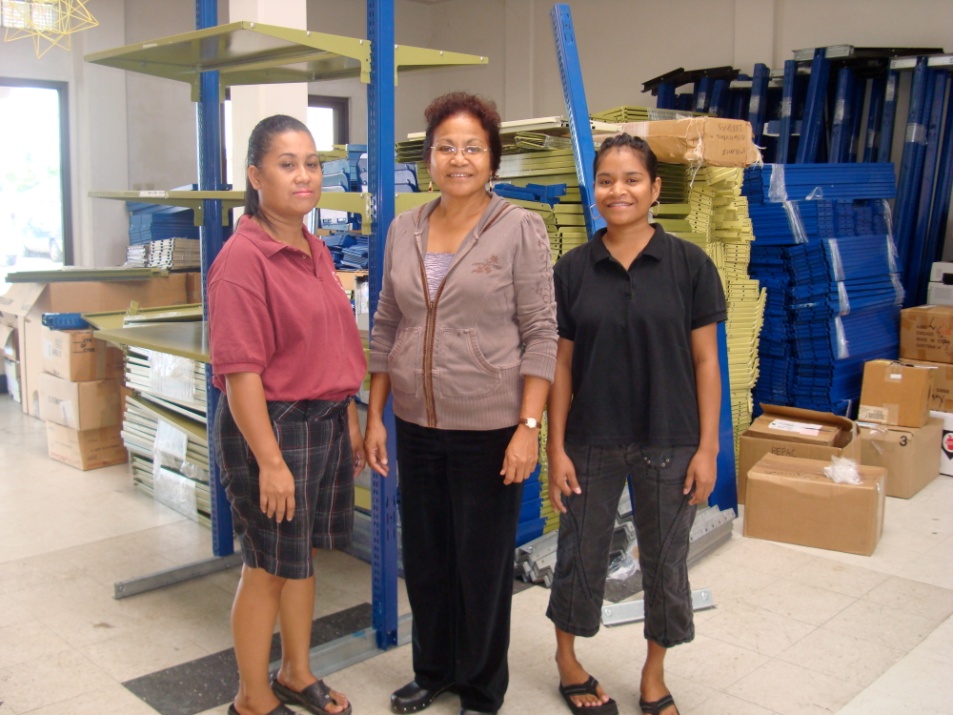 Shelves to Palau Museum and Library
Books to Peleliu and Ngarchelong Elementary School
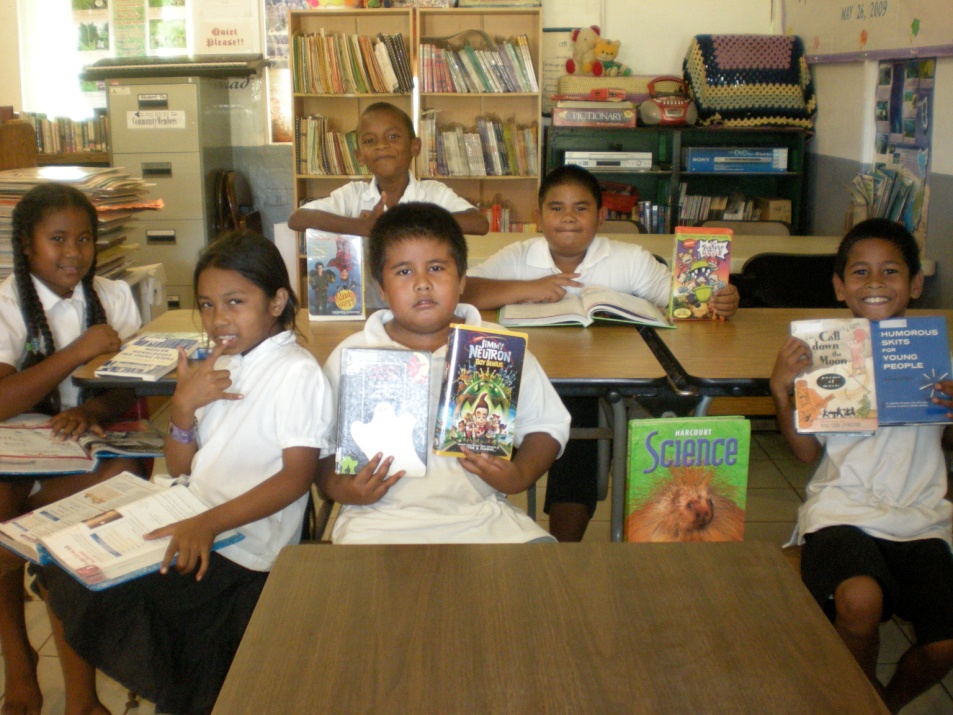 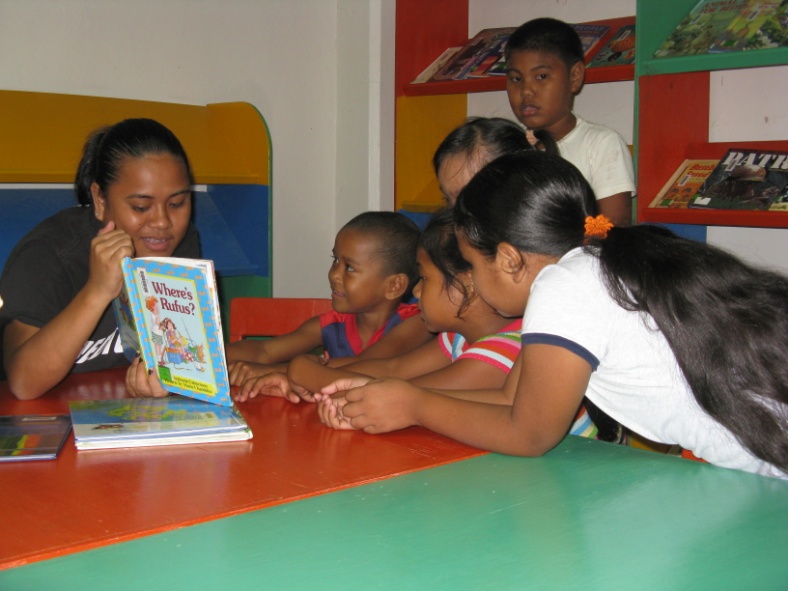 Arrival in Saipan
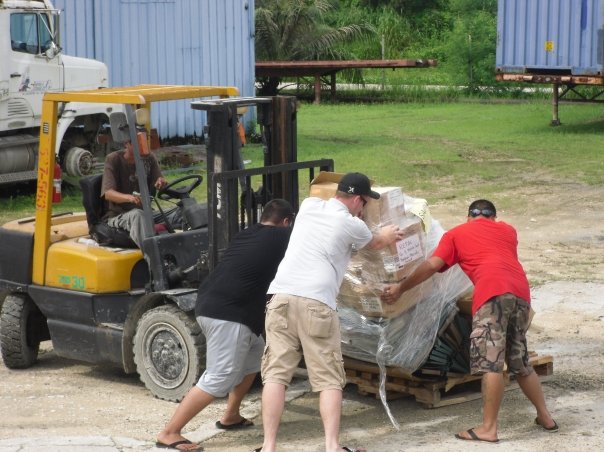 Books  and shelves to Public Schools and library
3 ventilators  and toys to CHC
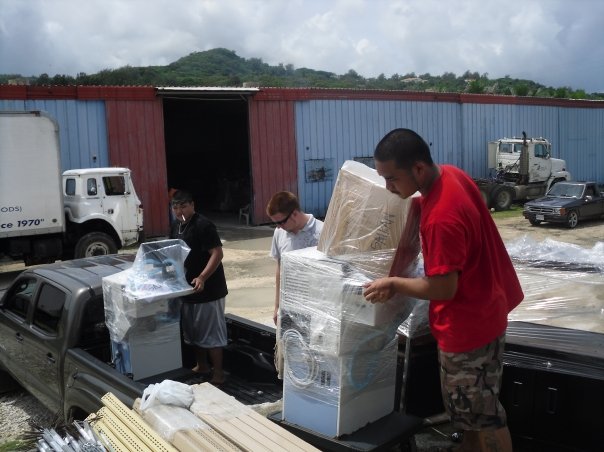 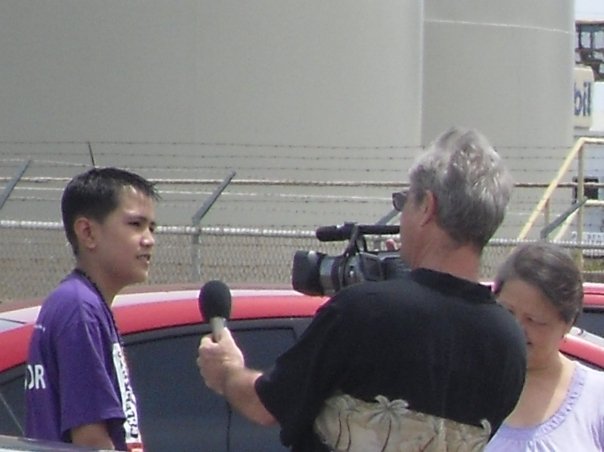 American Samoa, July 09
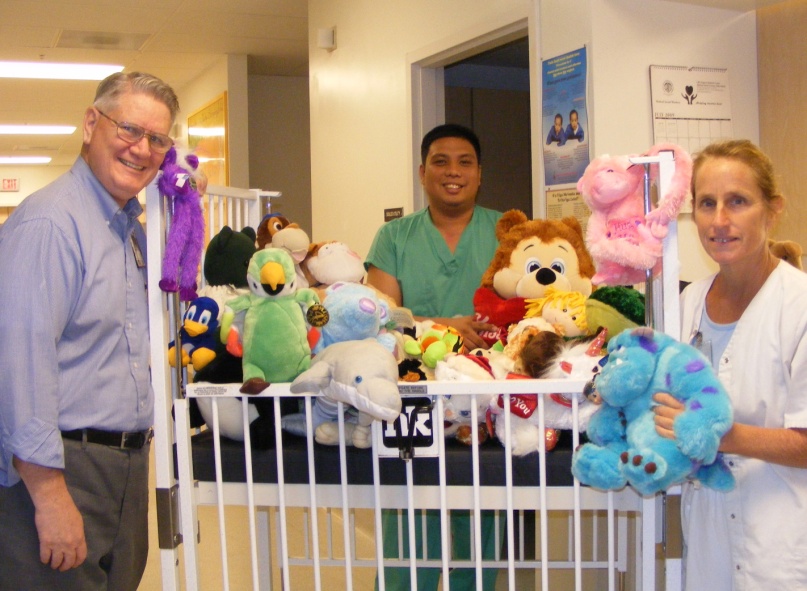 40 Nebulizers 
8 boxes of stuffed animals
2 sets of crutches
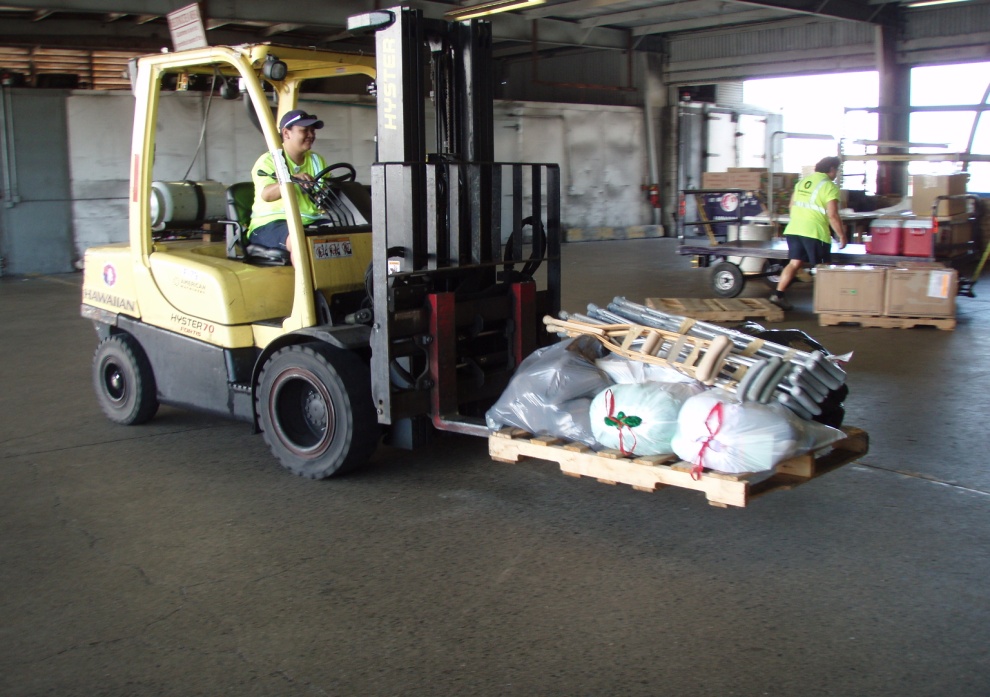 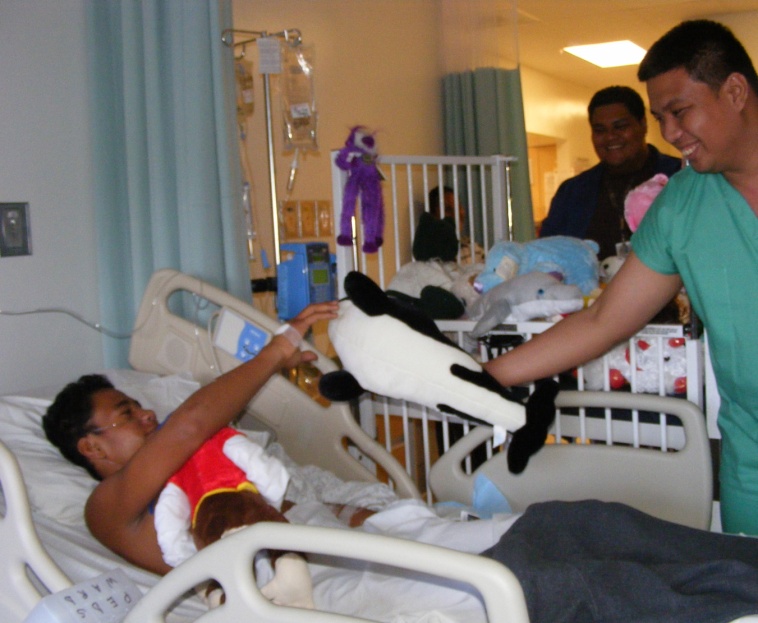 Shriners Demolition
Tore down building in Sept. 09
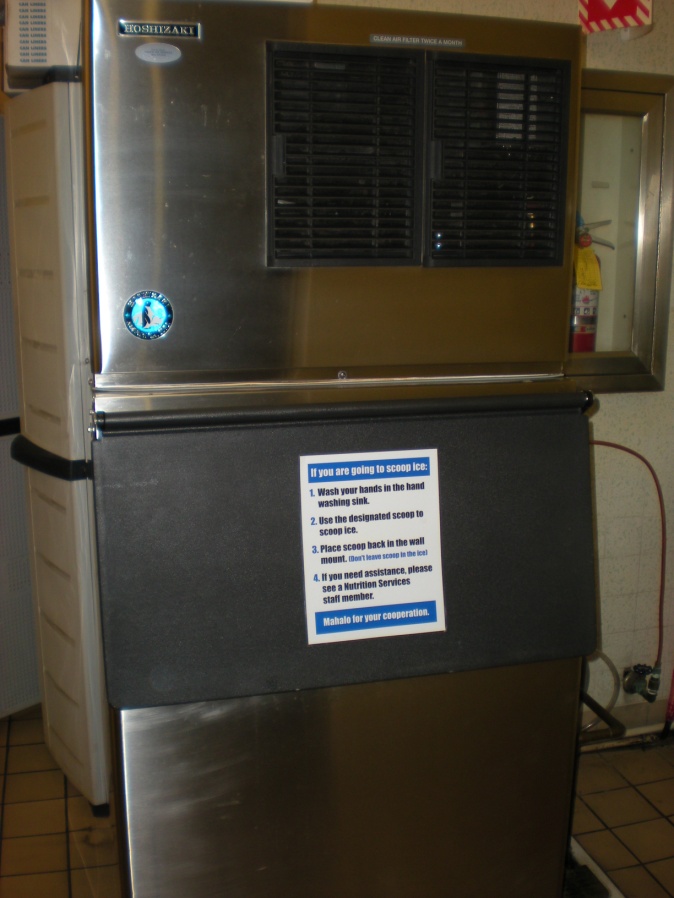 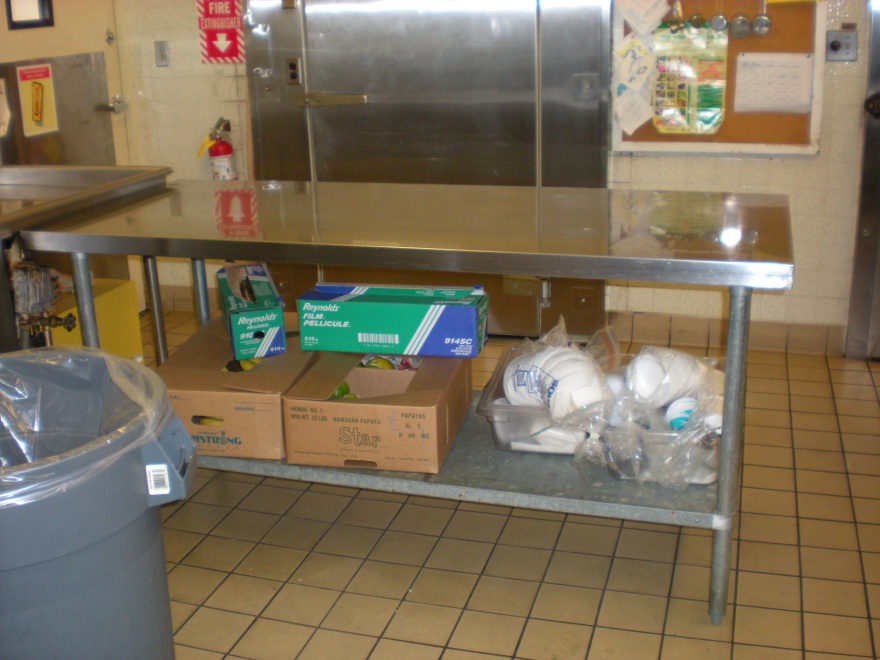 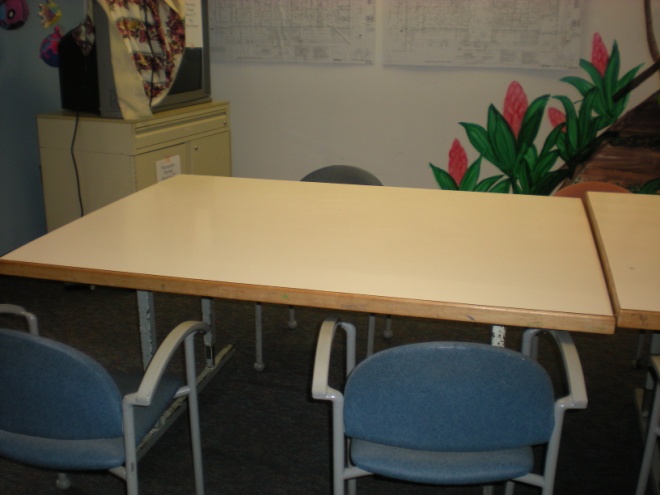 Palau and Pohnpei, August 09
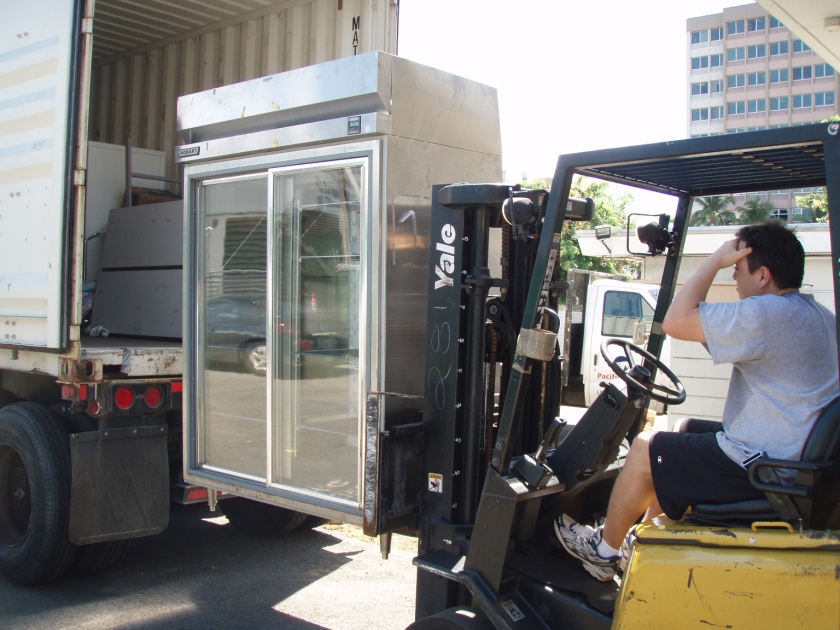 Two 40-foot containers
Medical and industrial kitchen equipment, office furniture
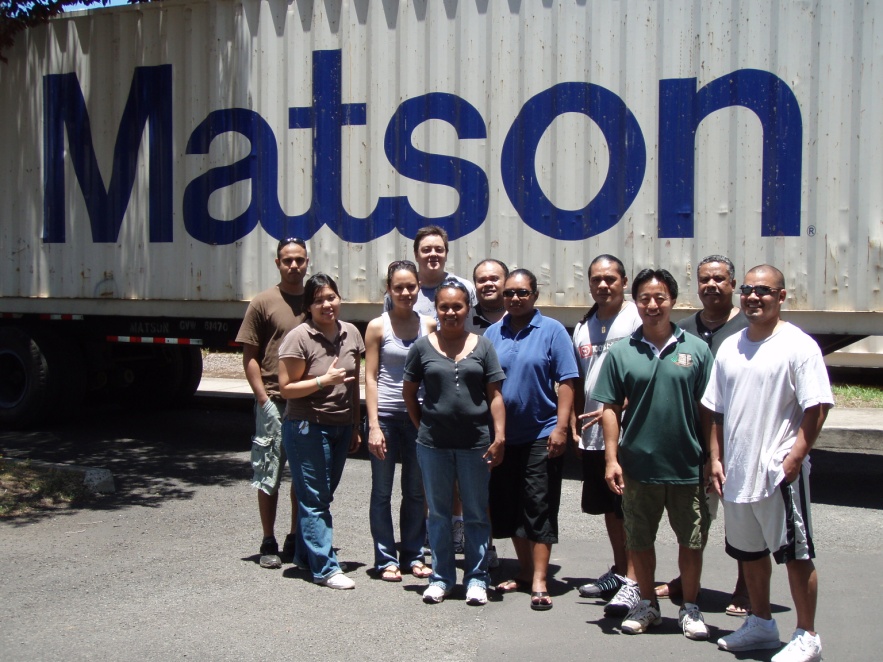 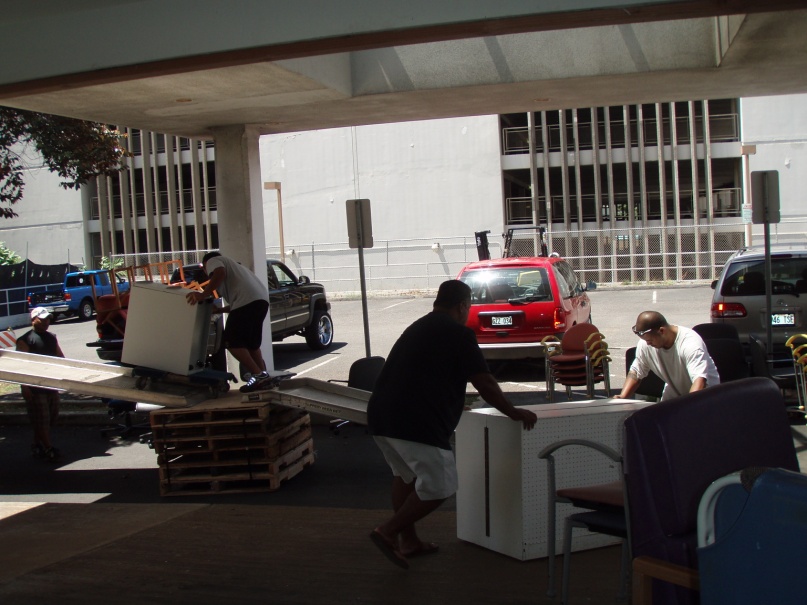 Arrival in Pohnpei
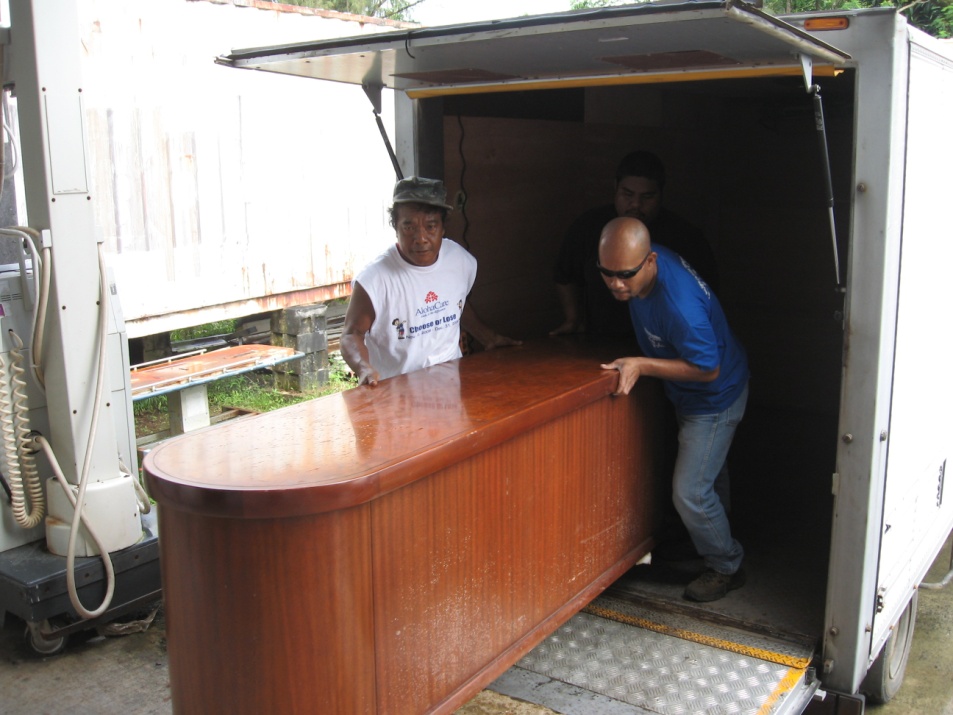 Assortment of office supplies for the Pohnpei Hospital
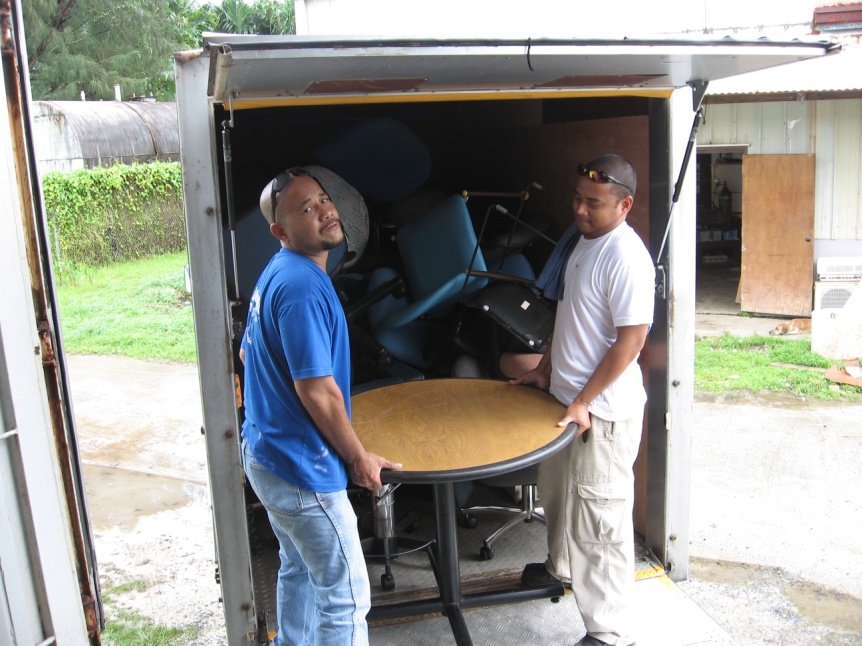 Manila, September 09
Philippine Medical Mission to Laoag, RP
50 boxes of pharmaceutical items
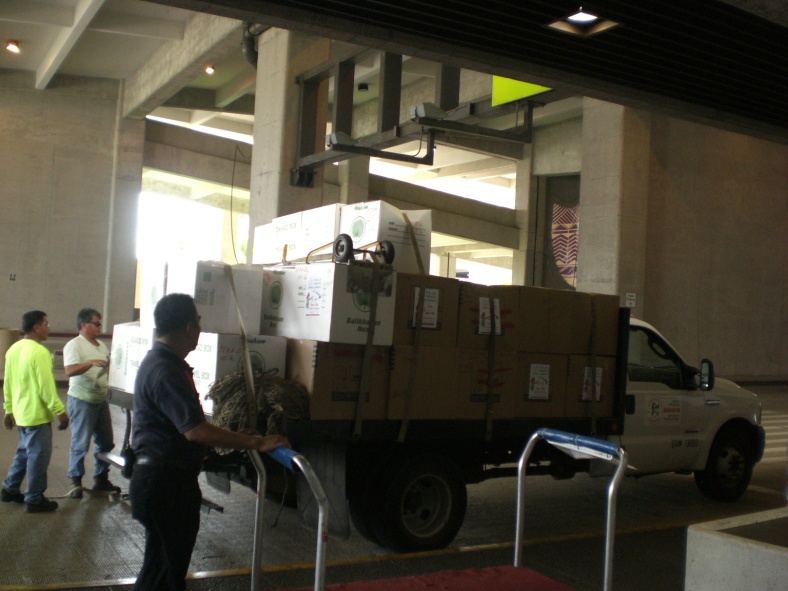 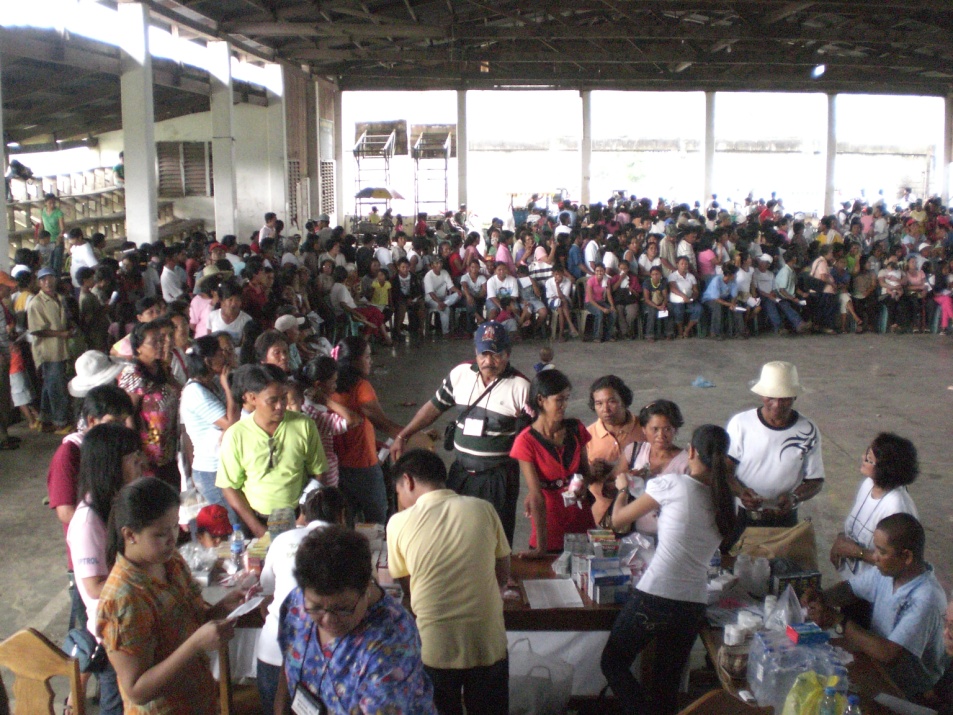 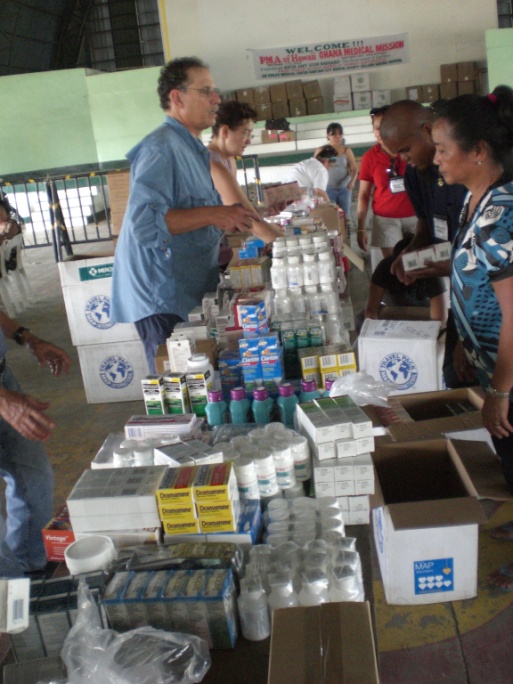 Pohnpei, September 09
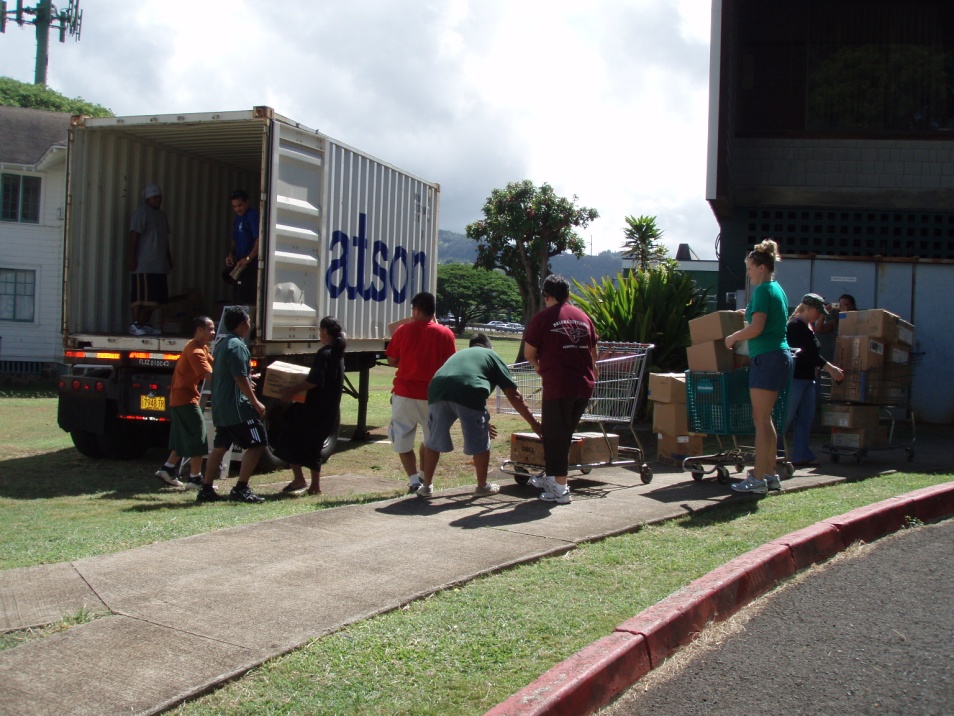 20-foot container filled with library books filing cabinets, and linens
Palama Settlement
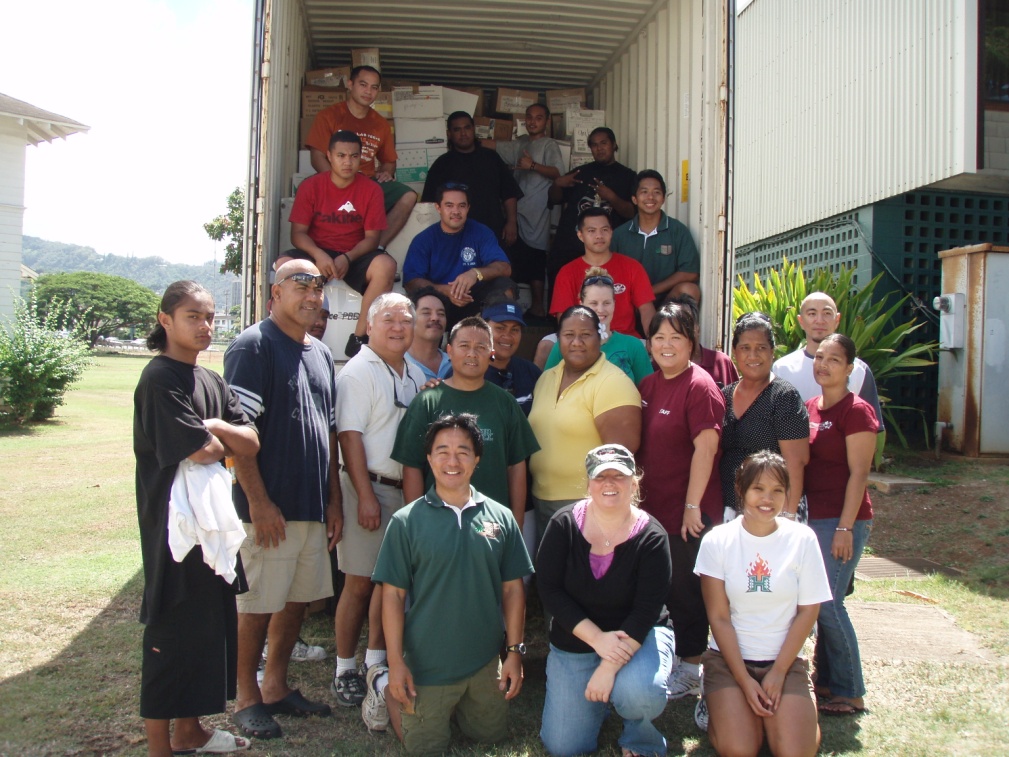 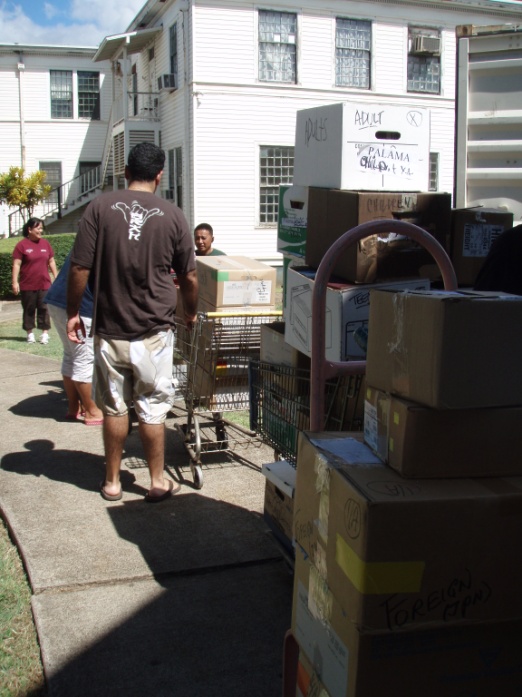 Chuuk, Oct.’09 (Make Difference Day)
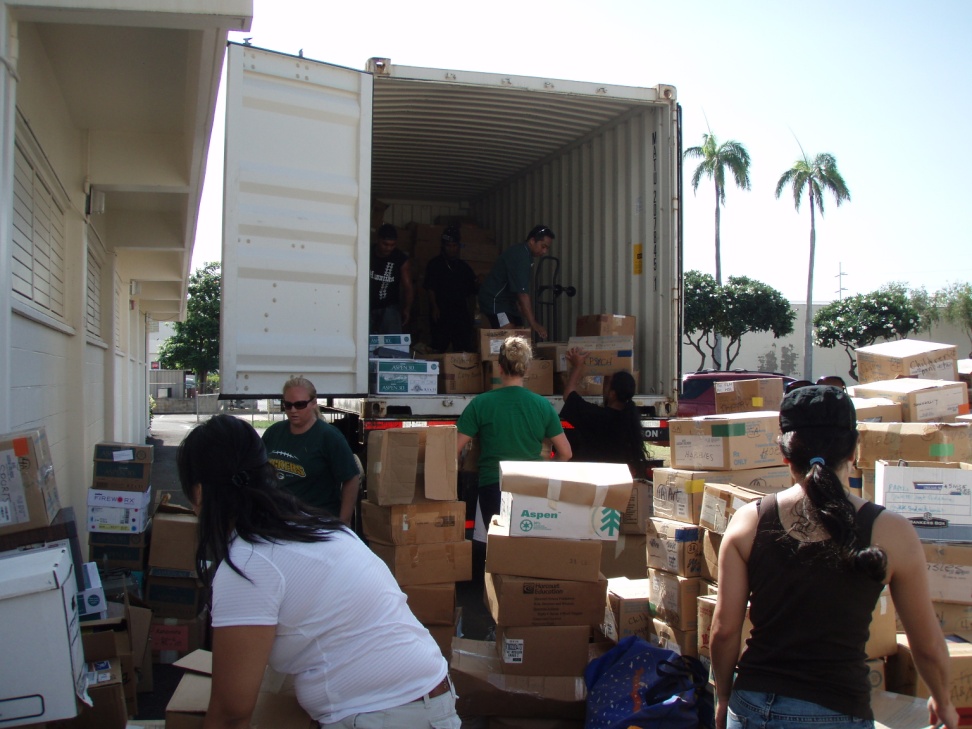 20-foot container filled with books, linens and computers.
Kaiulani Elementary.
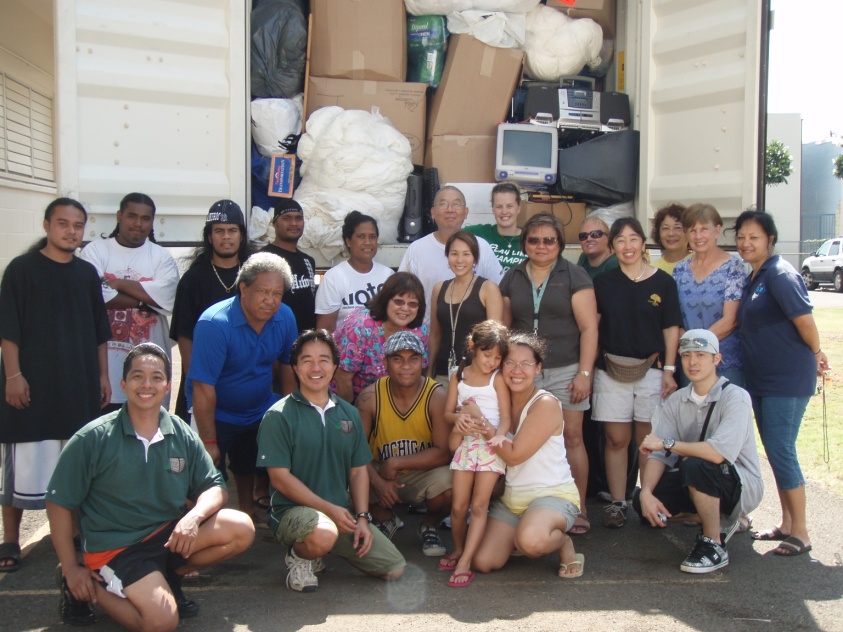 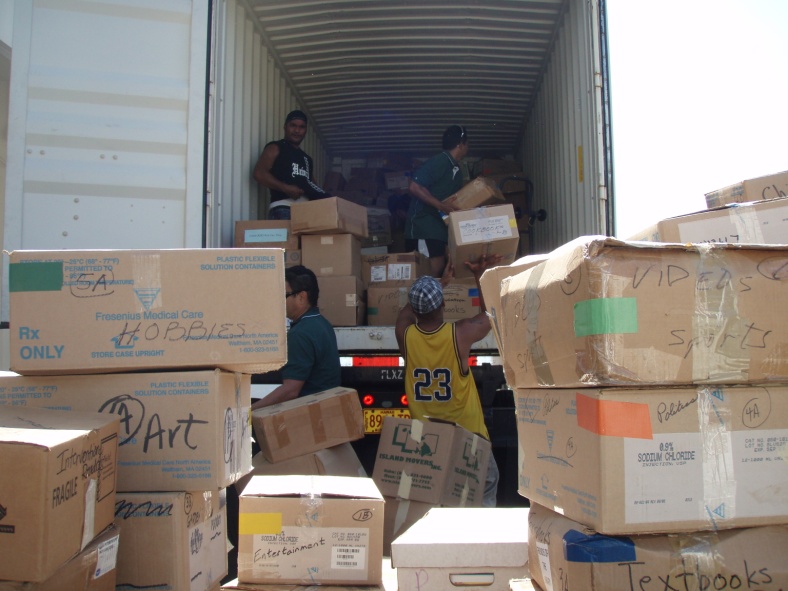 REPAC Projects
Previous Total	   	         $261,000
Past six months:
American Samoa		   $2,000
Palau / Pohnpei/CNMI, 	$180,000
Palau / Pohnpei			$160,000
Laoag, Philippines		    $8,000
Chuuk				  $25,000
VALUE OF PROJECTS	$636,000
Kiribati, January 2010
Partnership with Holland America Cruise Lines

Supplies to Fanning Island
MOA with HAH and AMM
Tap resources and storage space at the Healthcare Assoc. of Hawaii
5,000 sq ft warehouse
Disaster preparedness (Set up a 50 bed hospital in 24 hours)
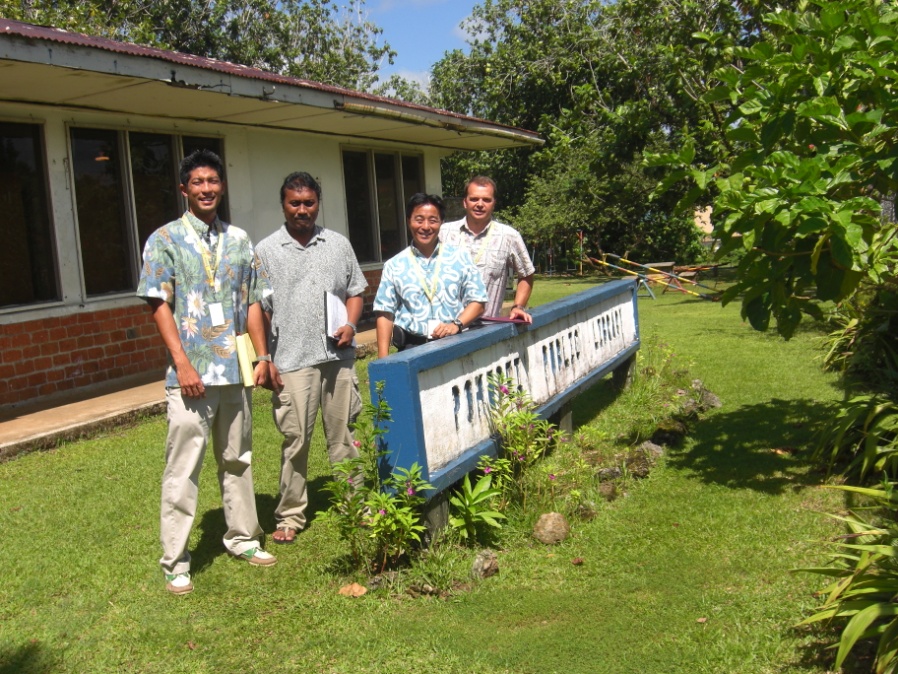 Thank you
reachoutpacific@gmail.com

www.ReachoutPacific.org
Now Live!
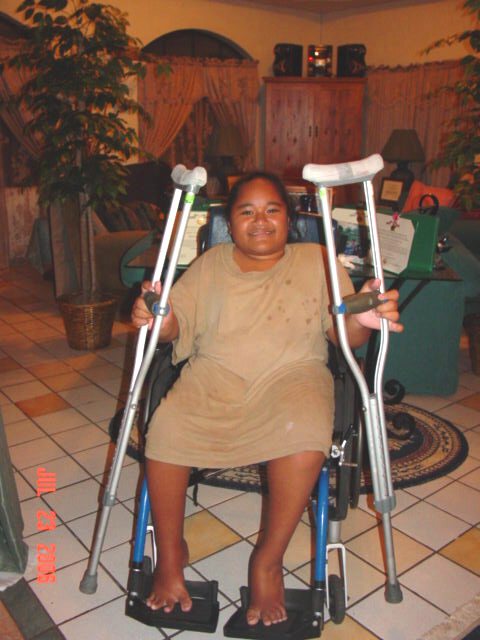